Darnus vystymasis – mokykloje
Dr. Laima Galkutė
2016-02-04
Apie ką kalbėsime:
Visuomenės darnaus vystymosi strategijos
Darnaus vystymosi projekcija švietime
Darni  mokykla
Visuomenės darnaus vystymosi strategijos
Gyvenimo kokybė
Ar aš esu laimingas?
Ar galiu įgyvendinti savo siekius?
Ar galiu rasti tinkamą darbą?
Ar galiu pasirinkti mano vertybes atitinkantį    gyvenimo būdą? 
Ar galiu patenkinti savo svarbiausias reikmes? 
Ar galiu jaustis saugus savo bendruomenėje ir šeimoje?
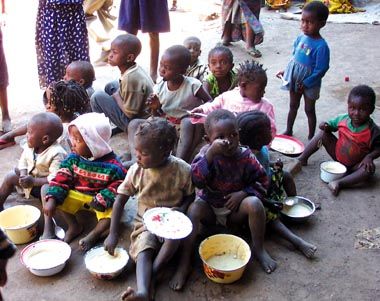 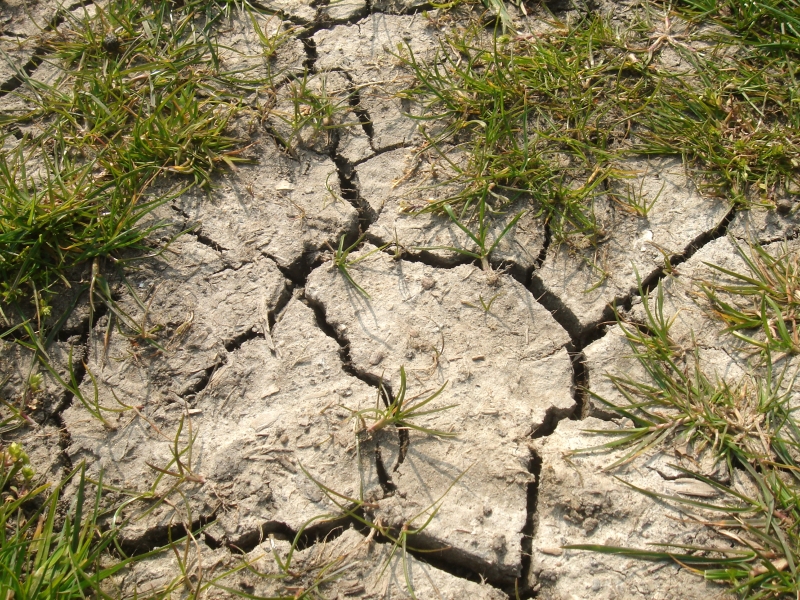 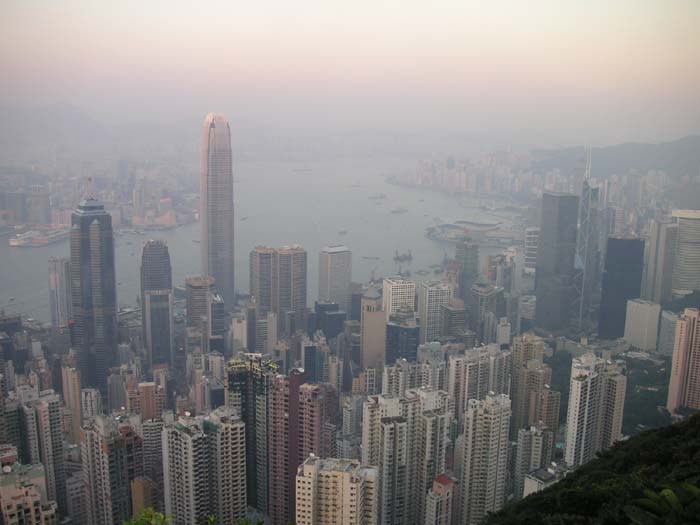 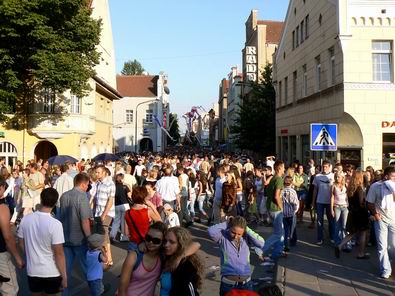 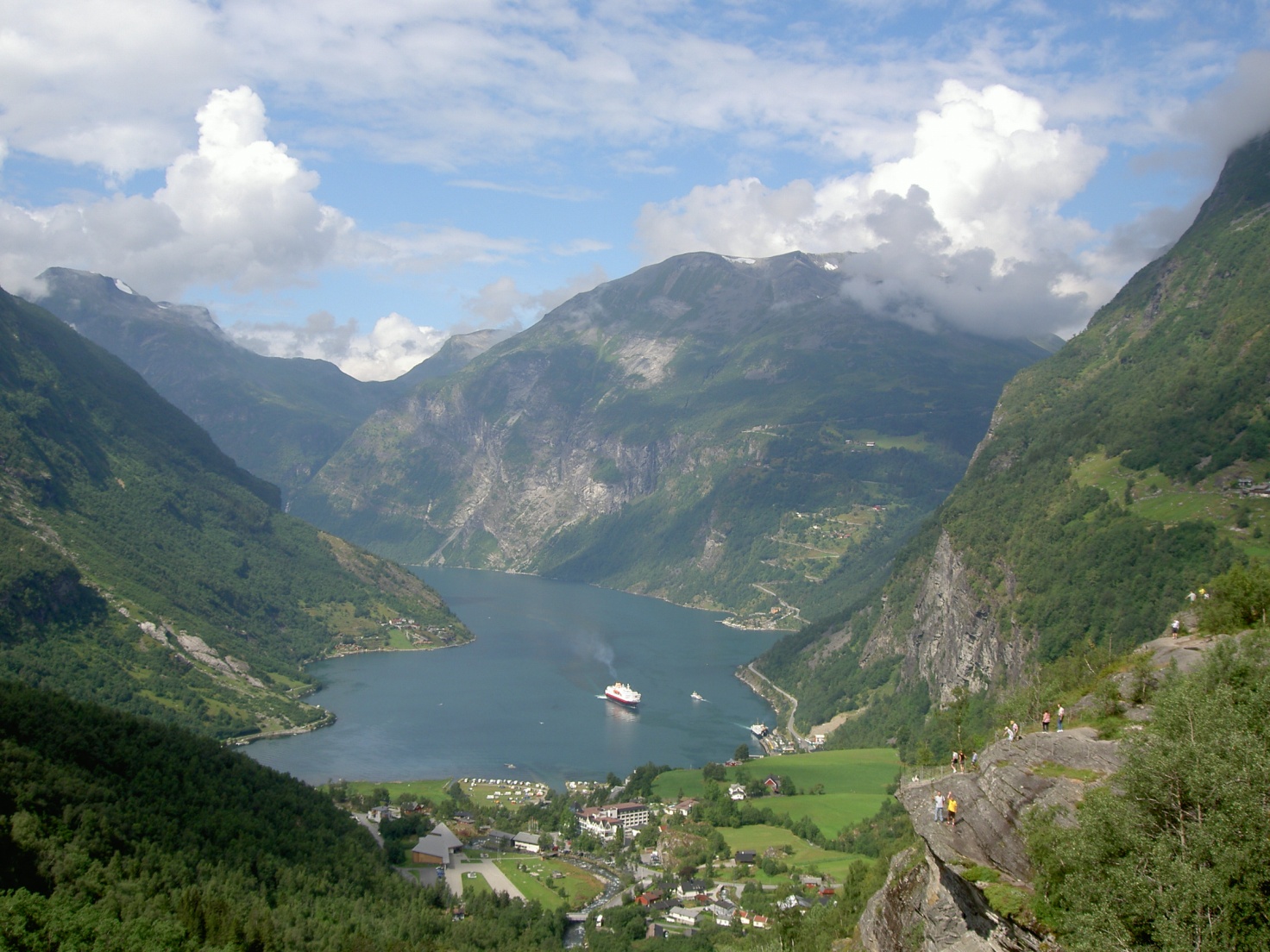 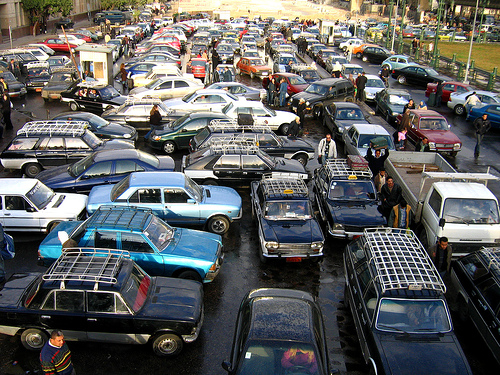 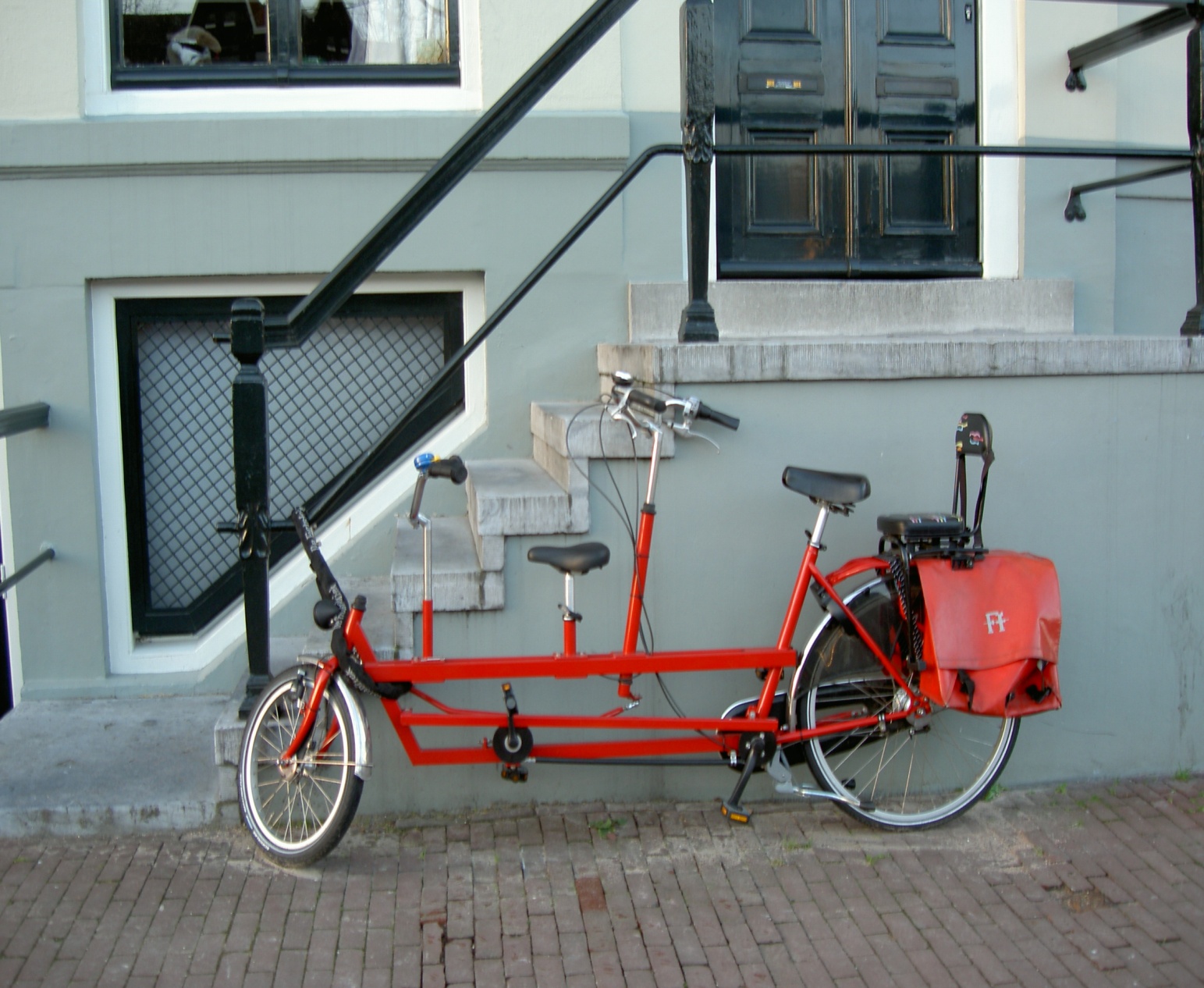 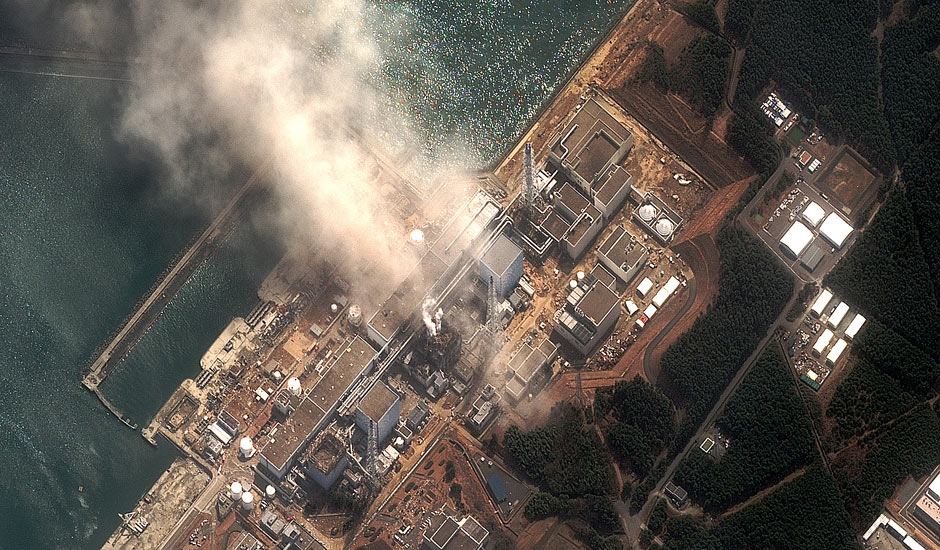 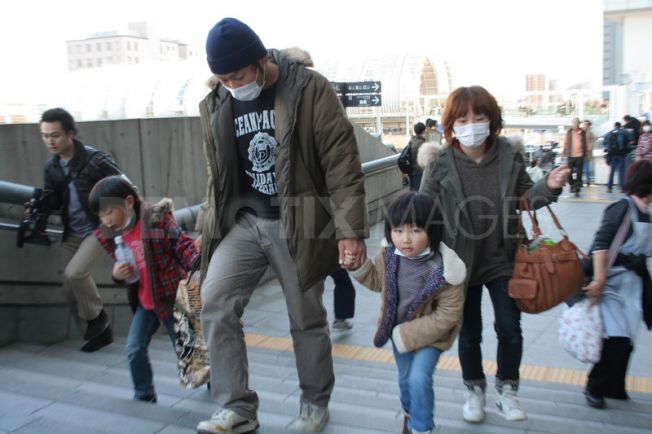 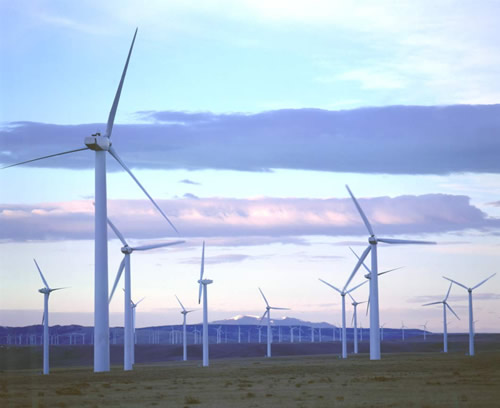 Visuomenės transformacija
Modernybė: racionalumas, organizuotumas, aiškūs socialiniai vaidmenys, ekonomikos  produktyvumas, mokslo vaidmens didėjimas
Vėlyvoji („takioji“) modernybė: neapibrėžtumas ir rizika, daugialypiai ryšiai, įvairovė/individualumas, refleksyvumas, inovacijos, kūrybingumas
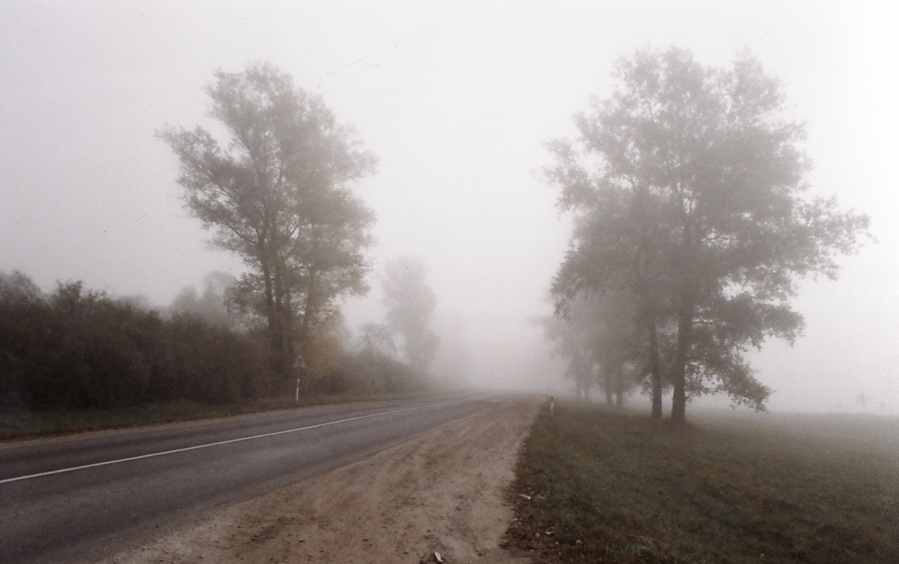 Darnus vystymasis
Darnaus vystymosi tikslas – užtikrinti tinkamą asmens ir visuomenės gyvenimo kokybę,  dabar ir ateityje.
Darnus vystymasis grindžiamas integraliu požiūriu į ekonomikos ir socialinę raidą bei aplinkos apsaugą specifiškame kultūros kontekste.
Darnaus vystymosi švietimo tikslas – ugdyti kompetencijas, svarbias profesinei ir visuomeninei veiklai bei asmens saviraiškai greitai besikeičiančiame ir daugialypiais ryšiais pasižyminčiame pasaulyje.
Gyvenimo kokybė
Materialiųjų reikmių tenkinimas – būstas, mityba ir kitos gyvenimo sąlygos
Švari, estetiška aplinka ir saugus maistas
Tinkamos medicinos paslaugos ir socialinė sauga
Kultūros ir rekreacijos reikmių tenkinimas
Pageidaujamas išsilavinimas ir darbas
Saviraiška
Dalyvavimas priimant ir įgyvendinant bendruomenei svarbius sprendimus ir kt. 
	Gyvenimo kokybė priklauso nuo objektyvių, būdingų tam tikrai visuomenei ir laikmečiui žmogaus pasirinkimo galimybių.
Istorija (1)
1972 m. 
	Jungtinių Tautų konferencija Žmogus ir aplinka (Stokholmas, Švedija).
	Konferencijoje, skirtoje visuotinėms ekologijos problemoms, pirmąkart buvo pripažinta, jog egzistuoja ekonomikos augimo ribos, o ekologinių problemų sprendimą būtina derinti su ekonomikos ir visuomenės plėtra.
Istorija (2)
1987 m.
	Pasaulio aplinkos ir plėtros komisijos ataskaita Mūsų bendra ateitis.
	Ataskaitoje ypatingai pažymėta integrali darnaus vystymosi prigimtis. Dėmesys sveikatai, skurdo mažinimas, ekonomikos plėtra ir teisingumo garantijos yra tokie pat būtini, kaip ir rūpinimasis aplinkos apsauga.
Strategijos (1)
Globalus lygmuo:
		JT Darbotvarkė 21 (1992),
		JT Tūkstantmečio plėtros tikslai (2000),
		Johanesburgo įgyvendinimo planas (2002),
		Rio+20: “Ateitis, kurios norime” (2012),
		Darnaus vystymosi tikslai (2015).

Regiono lygmuo:
		Baltijos jūros regiono darbotvarkė 21 (1998),
		ES Darnaus vystymosi strategija (2001),
		Europa 2020 (2010).
Strategijos (2)
Nacionalinis lygmuo:
	LR Nacionalinė darnaus vystymosi strategija (2003),
	Lietuva 2030 (2011),
	2014-2020 m. nacionalinė pažangos programa (2012).

Vietos lygmuo:
	Darbotvarkė 21 savivaldybėje, įmonėje, mokykloje.
Asmeninis lygmuo:
	Gyvenimo būdo kaita.
Siekiai (1)
Tenkinant socialines reikmes
	kiekvienam žmogui suteikiama galimybė įgyti tinkamą išsilavinimą, gauti darbą ir užimti norimą vietą visuomenėje;
	atsižvelgiama į įvairiapuses kultūros,saviraiškos ir rekreacijos reikmes;
	visiems užtikrinamas tinkamas gyvenimo lygis bei sveikatai palanki aplinka;
	visų visuomenės sluoksnių atstovai įtraukiami į sprendimų svarstymą ir priėmimą.
Siekiai (2)
Saugant ir gerinant  aplinką
	vertinama ir saugoma gamtos įvairovė;
	tausojami gamtos ištekliai;
	aplinkos tarša nekelia pavojaus žmogaus sveikatai ir aplinkai;
	mažinamas atliekų kiekis, jos perdirbamos ir pakartotinai panaudojamos.
Siekiai (3)
Skatinant  ekonomikos plėtrą 
	kuriama lanksti ir įvairiapusė ekonomika, užtikrinanti pakankamai darbo vietų;
	siekiama energetikos efektyvumo, neatsinaujinantieji ištekliai keičiami atsinaujinančiaisiais;
	optimizuojamas gyvenviečių išdėstymas ir planavimas;
	plėtojamas visuomeninis transportas.
Darna bendruomenėje (1)
Darna bendruomenėje (2)
Darna bendruomenėje (3)
Darnaus vystymosi projekcija švietime
Pagrindiniai dokumentai
- Jungtinių Tautų Darbotvarkė 21 (1992):
	35 skyrius „Mokslas darniam vystymuisi“; 
	36 skyrius „Švietimo, visuomenės informavimo ir 	kvalifikacijos tobulinimo plėtotė“.  
- Jungtinių Tautų Europos Ekonomikos Komisijos Darnaus vystymosi švietimo strategija (2005)
Europos Sąjunga: 2010 m. lapkričio 19 d. Tarybos išvados dėl švietimo tvariam vystymuisi (2010/C 327/05
Globali veiklos programa (2015)
Darnaus vystymosi principai
- orientavimasis į vertybes; 
- holistinis (visuminis) požiūris; 
- refleksyvumas ir į ateitį orientuotas mąstymas;
- kontekstualumas; 
- įvairių dalininkų bendradarbiavimas ir partnerystė.
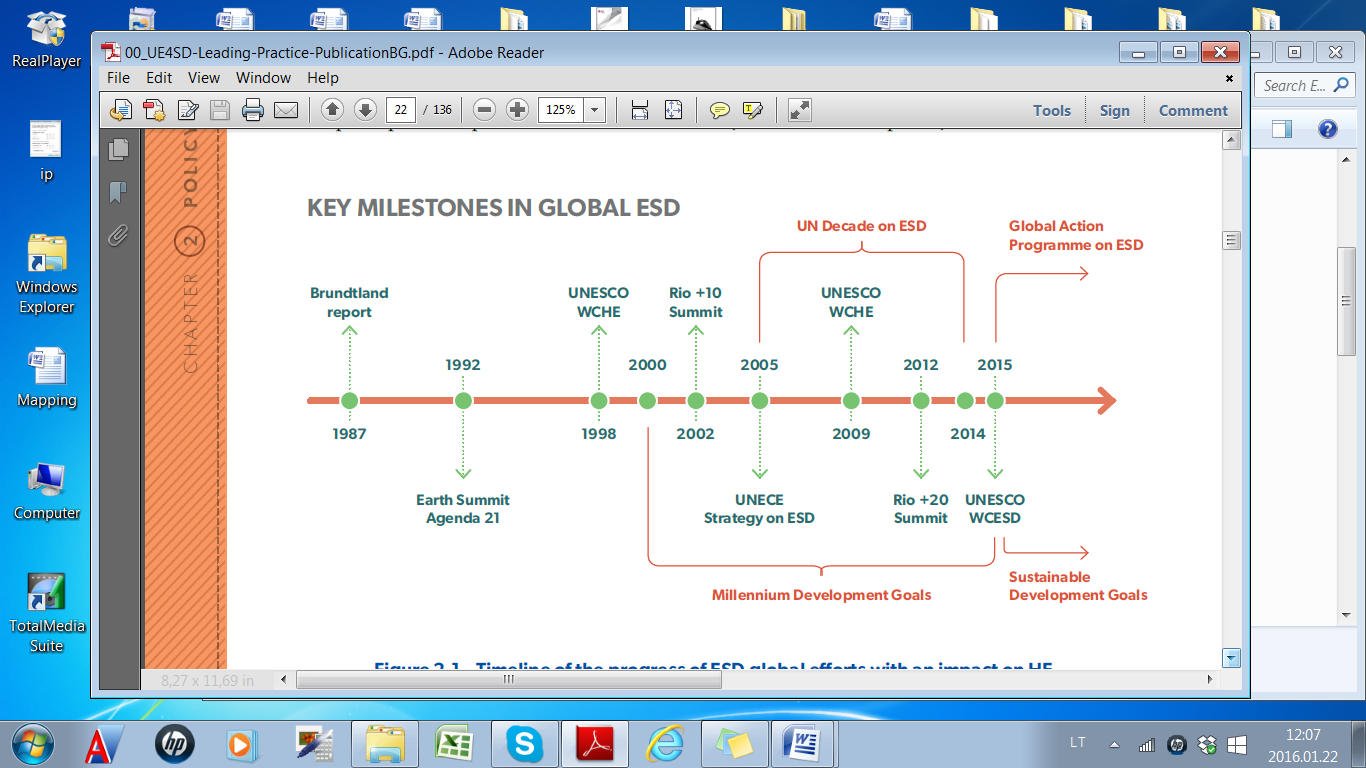 Darnas vystymasis švietime reiškia:
vertybių pirmumą – svarbu, kad darniam vystymuisi būdingos vertybinės nuostatos būtų suprantamai apibrėžtos, aptariamos, apmąstomos, patikrinamos ir pritaikomos realiomis sąlygomis;
tarpdalykinį požiūrį ir sistemiškumą – darnus vystymasis negali būti atskira disciplina ir turėtų būti integruotas į įvairius mokomuosius dalykus;
kritinį mąstymą ir problemų sprendimą – ugdyti gebėjimą užtikrintai veikti, susidūrus su dilemomis ir darnaus vystymosi iššūkiais;
Darnas vystymasis švietime reiškia:
vietos reikmių įžvalgas – nagrinėti ir vietos, ir globalias problemas, perteikiant jas suprantama kalba; 
visų dalyvavimą – patys besimokantieji turėtų spręsti, kaip jie norėtų mokytis ir vertinti savo pasiekimus; 
metodų daugialypiškumą – pasitelkti literatūrą, dailę, dramą, debatus, naudoti įvairius pedagogikos metodus; mokymą, grindžiamą žinių perteikimu turėtų keisti mokytojų ir besimokančiųjų bendradarbiavimas bei jį palaikanti švietimo institucijų dvasia
Darnaus vystymosi kompetencijos
Metodologinės kompetencijos:
- „instrumentinės“ – darniam vystymuisi palankiai veiklai įgyvendinti. 
 - transformuojamosios –  inicijuoti kokybinius pokyčius. 
Socialinės kompetencijos
Asmenininės kompetencijos
„Instrumentinės“ kompetencijos
Mokymasis (žinių taikymas) įvairiuose realaus gyvenimo kontekstuose. 
Sprendimų priėmimas neapibrėžtose situacijose (nesant išsamios informacijos).
Gebėjimas valdyti kritines ir rizikingas situacijas.
Atsakinga veikla.
Savigarba veikloje.
Veikla esant apribojimams.
Transformuojamosios kompetencijos
Kritinis mąstymas, gebėjimas formuluoti analizės reikalaujančius klausimus.
Sisteminis mąstymas, reiškinių, problemų kompleksiškumo suvokimas.
Problemų sprendimas, kliūčių įveikimas
Problemų formulavimas, pokyčių valdymas.
Į ateities perspektyvą orientuotas, kūrybiškas mąstymas.
Visuminis požiūris, tarpdalykinių ryšių supratimas.
Socialinės kompetencijos
Atsakinga veikla – vietos ir globaliu mastu.
Veikla, gerbiant kitus.
Suinteresuotų grupių ir jų interesų identifikavimas.
Bendradarbiavimas/darbas komandoje.
Demokratškas dalyvavimas priimant sprendimus.
Derybos ir sutarimo pasiekimas.
Įsipareigojimų pasiskirstymas (subsidiarumas).
Asmeninės kompetencijos
Pasitikėjimas savimi.
Saviraiška ir komunikavimas.
Streso valdymas.
Gebėjimas identifikuoti ir svarstyti vertybines nuostatas.
Kokia turėtų būti ateities mokykla?
	Kokioje visuomenėje mes norėtume gyventi?
Švietimo funkcijos
Humanistinė:       plėtoti asmens galias ir vertybes. 
Profesinė:            padėti įsitvirtinti darbo rinkoje.
Socialinė:            skatinti suvokti visuomenės raidos    		        procesus ir juose dalyvauti.
Transformacinė:  inicijuoti pozityvius pokyčius  		                   pokyčius, kurti tobulesnį pasaulį.
Švietėjo kompetencijos
Learning for the Future: Competences in Education for Sustainable Development, ECE/CEP/AC.13/2011, April 2011
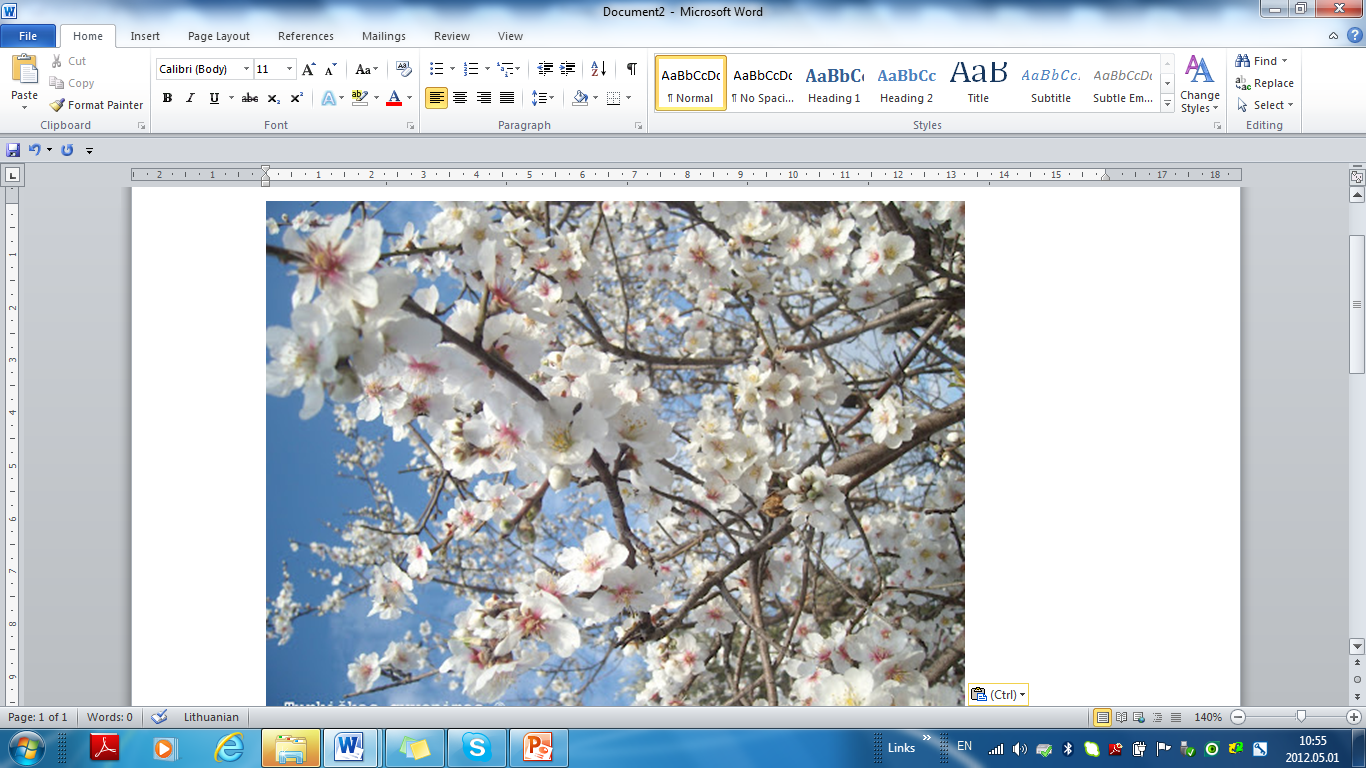 „Mes rengiame mokinius	profesijoms, kurių dar nėra, 		naudotis technologijomis, 	kurios dar nesukurtos – 		spręsti problemas, kurios dar 	neįvardintos“.                                                                                 Ken Robinson
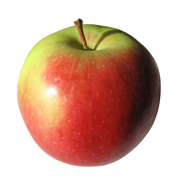 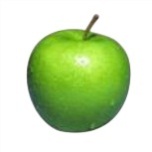 Švietėjo kompetencijos (1)
Kompleksiškas mąstymas ir praktika:
	susiejant įvairius mokymosi kontekstus ir 	disciplinas;
	aprėpiant įvairias kultūras ir požiūrius;
	įžvelgiant įvairius sudėtingų reiškinių ir situacijų 	aspektus.
Švietėjo kompetencijos (2)
Perspektyvos numatymas: 
	kritinė refleksija ir mokymasis iš praeities;
	dabarties situacijos supratimas;
	įvairių ateities alternatyvų ir jų realizavimo būdų 	įžvalga.
Švietėjo kompetencijos (3)
Pokyčių įgyvendinimas:
	švietėjo vaidmens; 
	mokymo/mokymosi metodų ir organizavimo;
	švietimo sistemos.
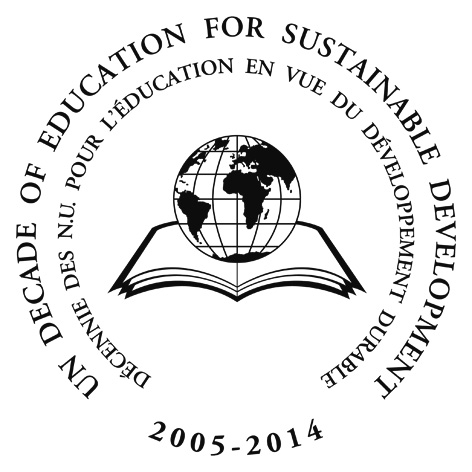 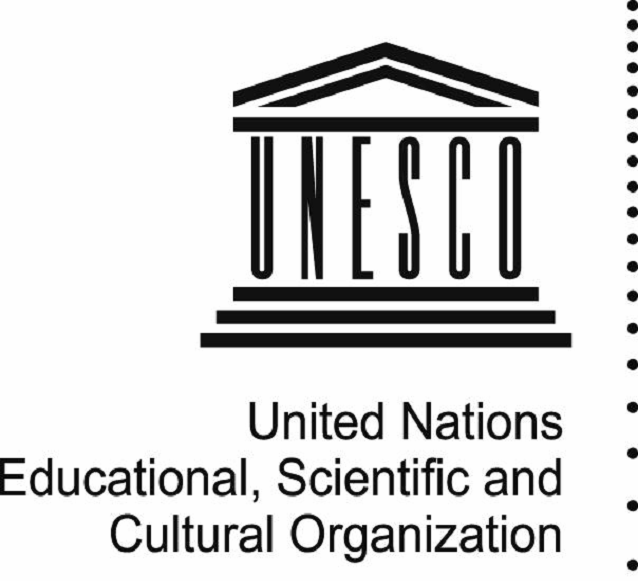 Darnaus vystymosi švietimas po 2014 m.Global Action Programme
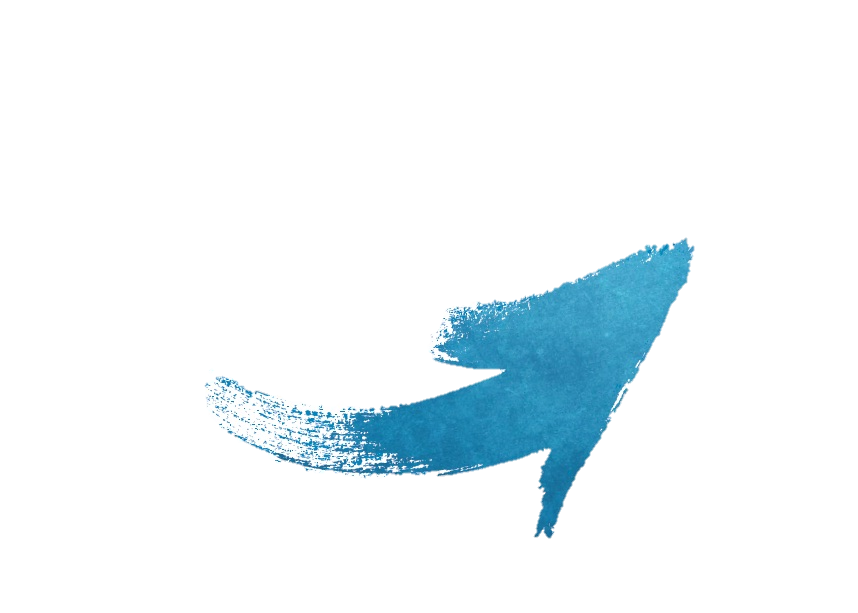 Programos tikslas
Pasitelkti švietimą darnaus vystymosi siekiams įgyvendinti
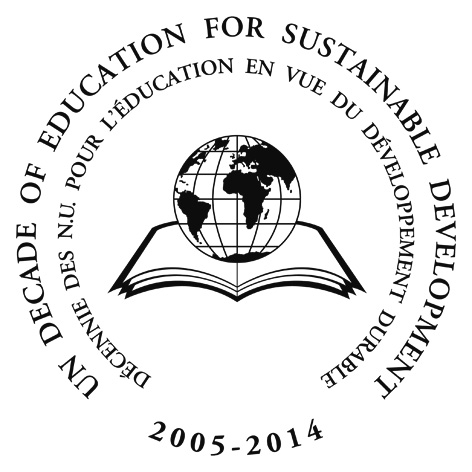 Prioritetinės sritys
1
2
3
4
5
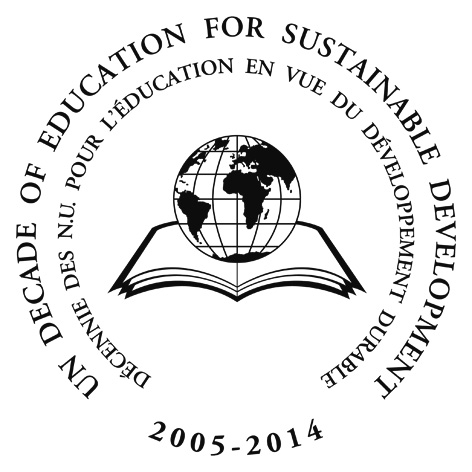